TIẾT 17
KHỞI ĐỘNG
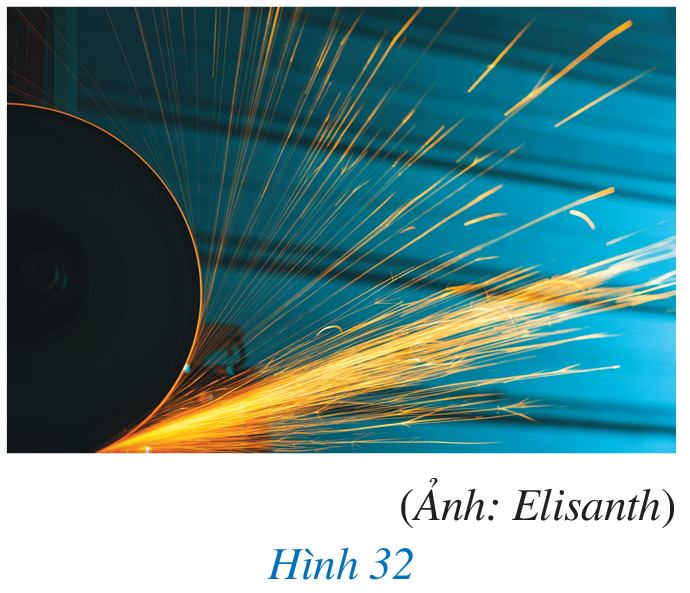 Quan sát máy cắt sắt đang hoạt động (Hình 32), ta thấy các mảnh vụn sắt chuyển động và văng ra theo phương tiếp tuyến với đường tròn mép đĩa sắt.
Tiếp tuyến của đường tròn có tính chất gì và được nhận biết như thế nào?
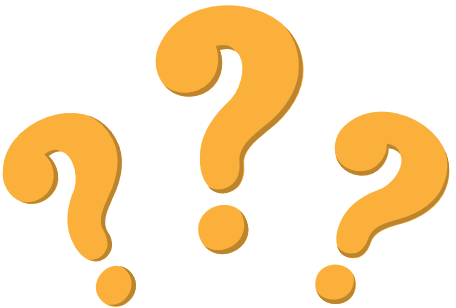 BÀI 3. TIẾP TUYẾN CỦA ĐƯỜNG TRÒN
NỘI DUNG BÀI HỌC
II
I
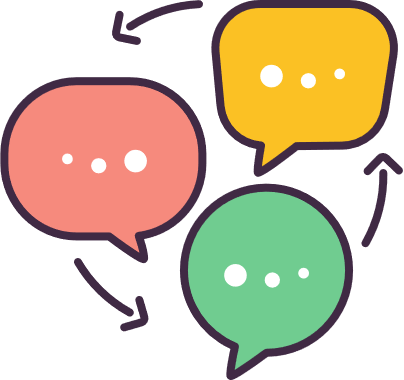 Nhận biết tiếp tuyến của đường tròn
Tính chất của hai tiếp tuyến cắt nhau
I. NHẬN BIẾT TIẾP TUYẾN CỦA ĐƯỜNG TRÒN
HĐ1
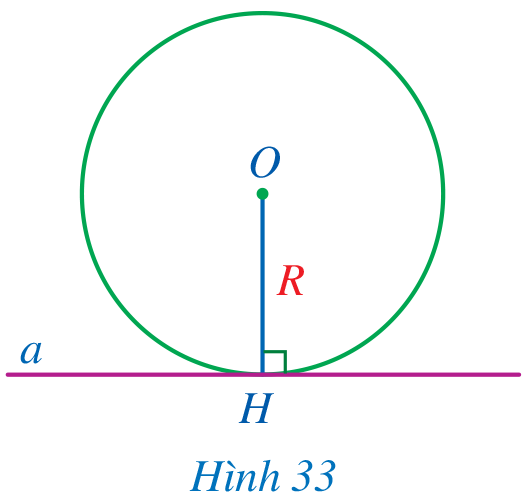 Giải
Nhận xét: Nếu một đường thẳng là tiếp tuyến của một đường tròn thì đường thẳng đó vuông góc với bán kính đi qua tiếp điểm.
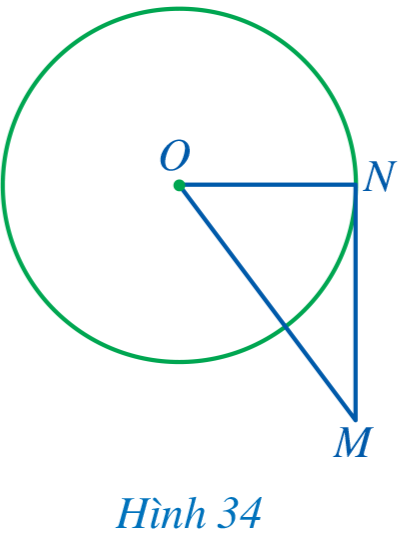 Giải
Giải
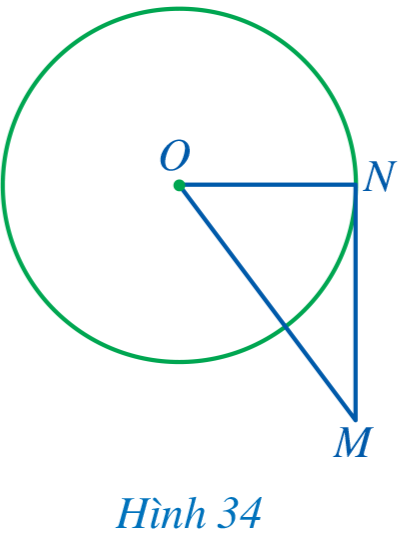 Luyện tập 1
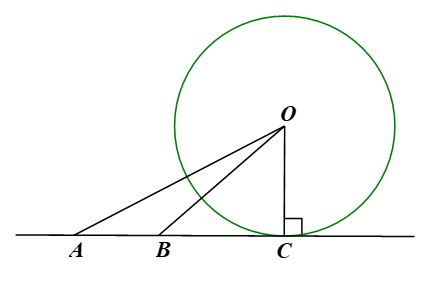 Giải
Giải
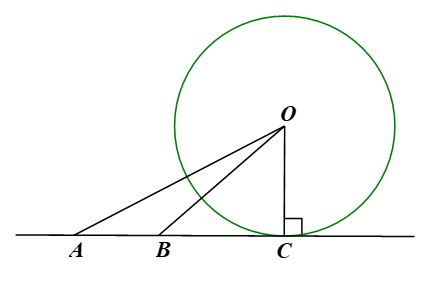 HĐ2
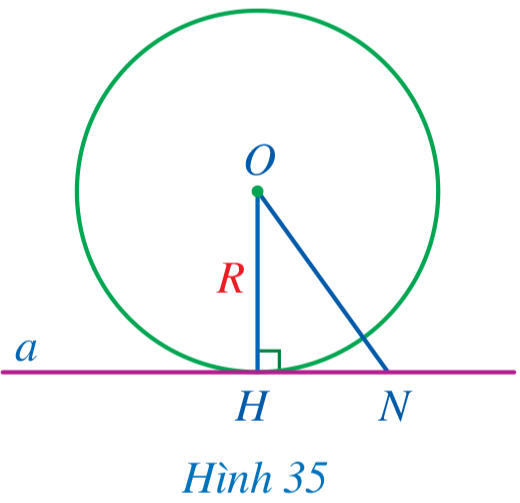 Giải
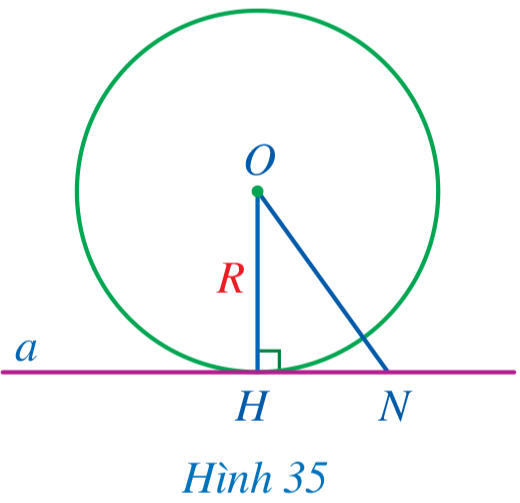 ĐỊNH LÍ
Nếu một đường thẳng đi qua một điểm của đường tròn và vuông góc với bán kính đi qua điểm đó thì đường thẳng ấy là tiếp tuyến của đường tròn.
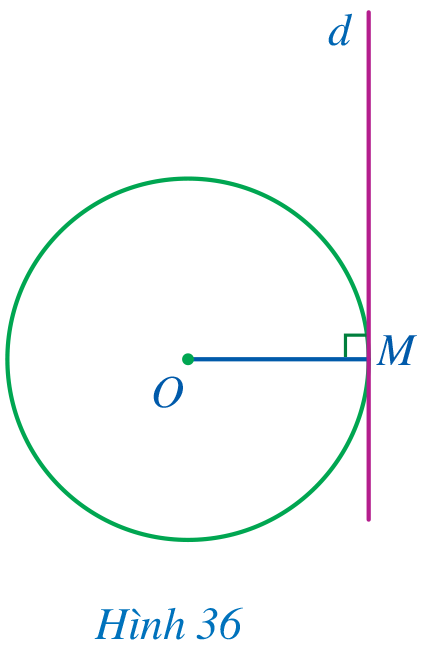 Giải
Luyện tập 2
Giải
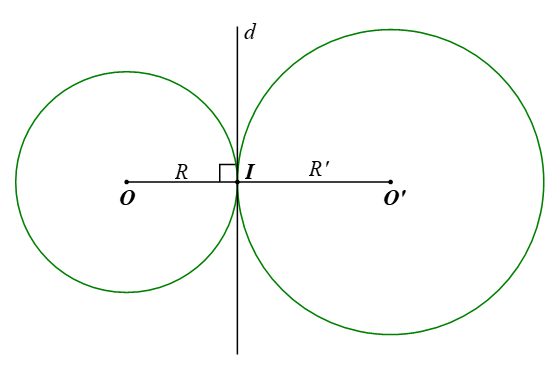 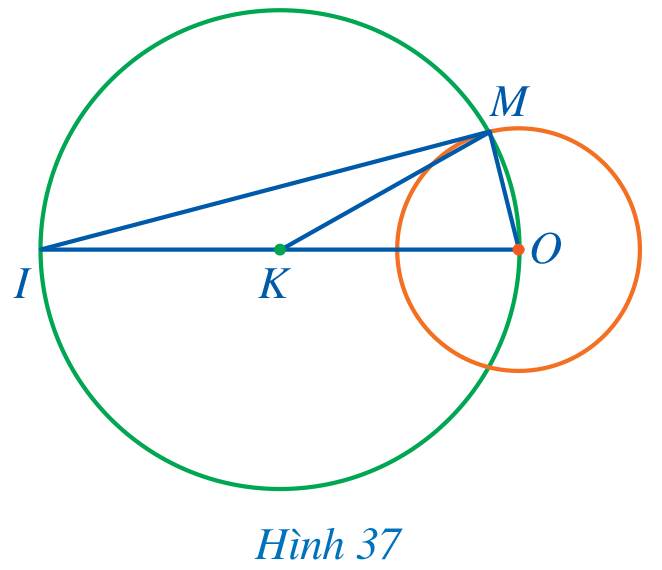 Giải
Luyện tập 3
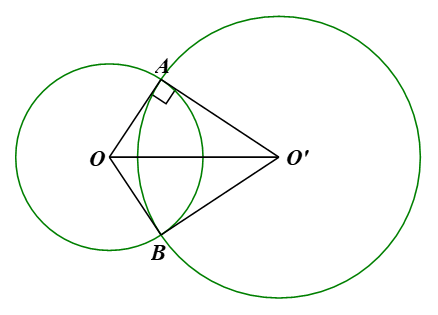 Giải
Giải
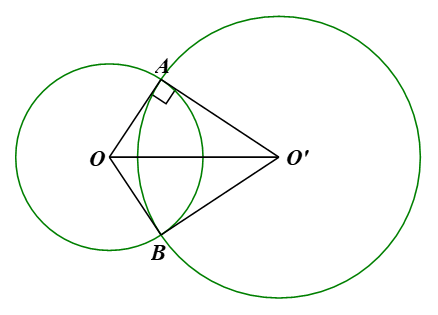 TIẾT 18
II. TÍNH CHẤT CỦA HAI TIẾP TUYẾN CẮT NHAU
HĐ3
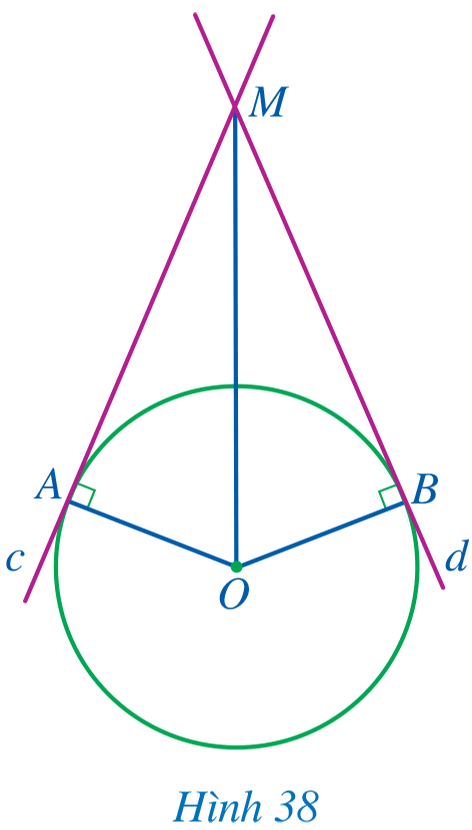 Giải
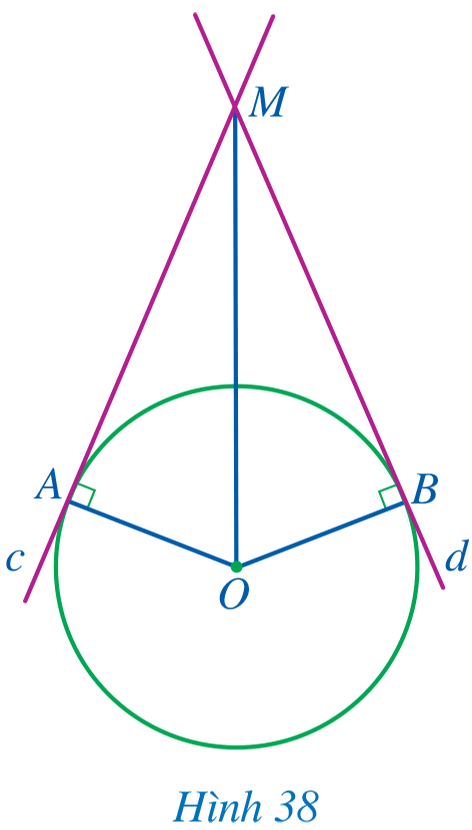 Giải
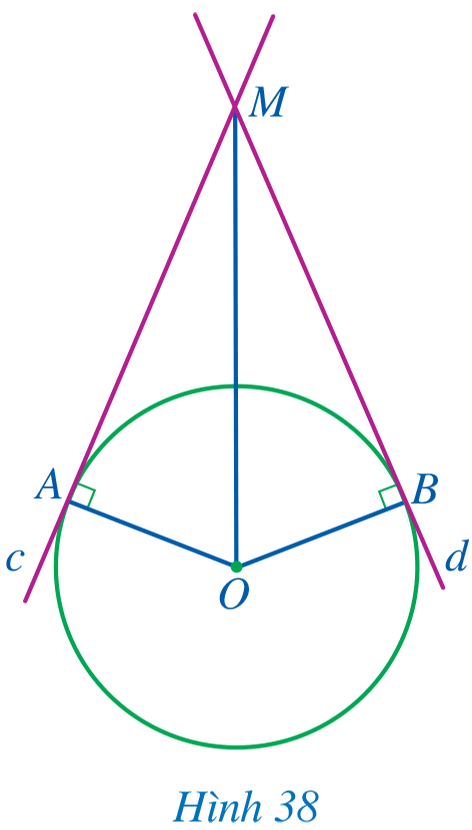 ĐỊNH LÍ
Nếu hai tiếp tuyến của một đường tròn cắt nhau tại một điểm thì:
+ Điểm đó cách đều hai tiếp điểm;
+ Tia kẻ từ điểm đó đi qua tâm đường tròn là tia phân giác của góc tạo bởi hai tiếp tuyến;
+ Tia kẻ từ tâm đường tròn đi qua điểm đó là tia phân giác của góc tạo bởi hai bán kính đi qua các tiếp điểm.
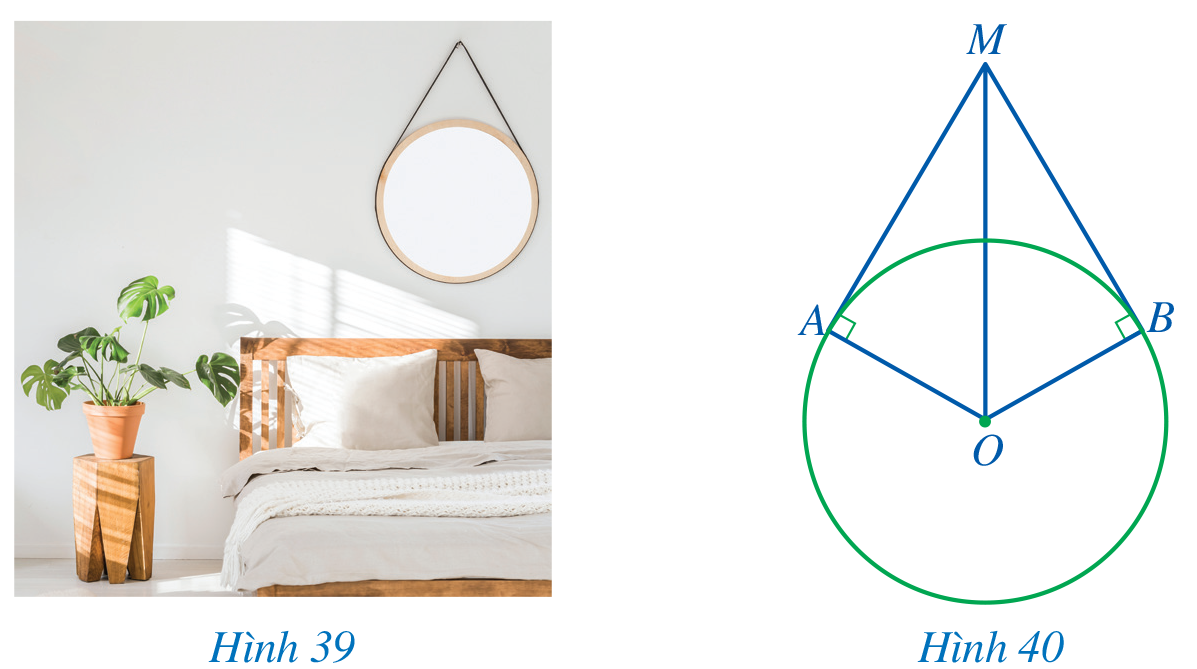 Giải
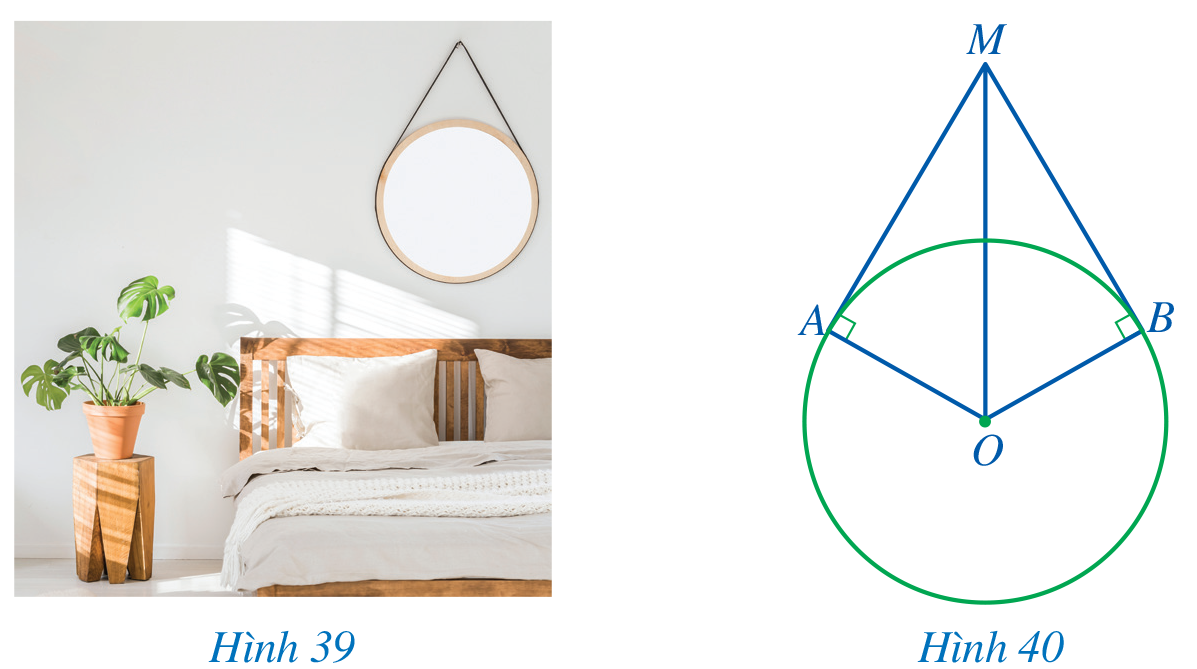 Luyện tập 4
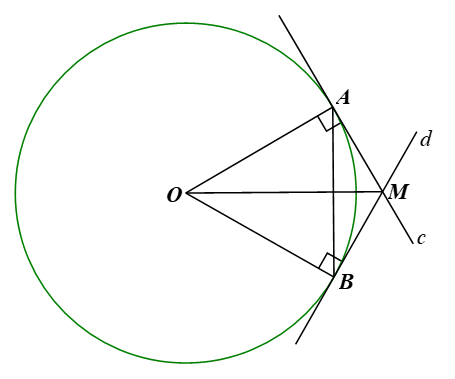 Giải
Giải
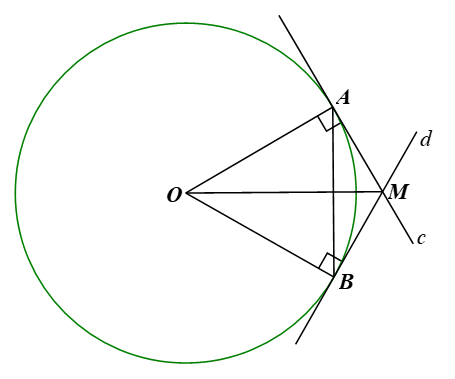 LUYỆN TẬP
BÀI TẬP TRẮC NGHIỆM
Câu 1. Nếu một đường thẳng đi qua một điểm của đường tròn và vuông góc với bán kính đi qua điểm đó, thì đường thẳng ấy là:
A. tiếp tuyến của đường tròn
B. đường kính của đường tròn
C. trung trực của bán kính đường tròn
D. đường thẳng cắt đường tròn tại hai điểm
Câu 2. Cho (O; 5cm). Đường thẳng d là tiếp tuyến của đường tròn (O; 5cm), khi đó:
A. Khoảng cách từ O đến đường thẳng d bằng 6cm
B. Khoảng cách từ O đến đường thẳng d bằng 5cm
C. Khoảng cách từ O đến đường thẳng d nhỏ hơn 5cm
D. Khoảng cách từ O đến đường thẳng d lớn hơn 5cm
Câu 4. Theo tính chất hai tiếp tuyến của một đường tròn cắt nhau tại một điểm thì:
A. Tia kẻ từ tâm đường tròn đi qua điểm đó là tia phân giác của góc tạo bởi tiếp tuyến và bán kính của đường tròn
B. Đường thẳng kẻ từ tâm đường tròn đi qua điểm đó là tiếp tuyến của đường tròn
C. Đường thẳng kẻ từ tâm đường tròn đi qua hai tiếp điểm là đường phân giác của góc tạo bởi hai bán kính đi qua hai tiếp điểm đó.
D. Tia kẻ từ tâm đường tròn đi qua điểm đó là tia phân giác của góc tạo bởi hai bán kính đi qua các tiếp điểm
Câu 5. “Cho hai tiếp tuyến của một đường tròn cắt nhau tại một điểm. Tia nối từ điểm đó tới tâm là tia phân giác của góc tạo bởi… Tia nối từ tâm tới điểm đó là tia phân giác của góc tạo bởi…”. Hai cụm từ thích hợp vào chỗ trống lần lượt là:
A. hai tiếp tuyến; hai bán kính đi qua tiếp điểm
B. hai bán kính đi qua tiếp điểm; hai tiếp tuyến
C. hai tiếp tuyến; hai dây cung
D. hai dây cung; hai bán kính
TIẾT 19
Bài 1 (SGK – tr.109)
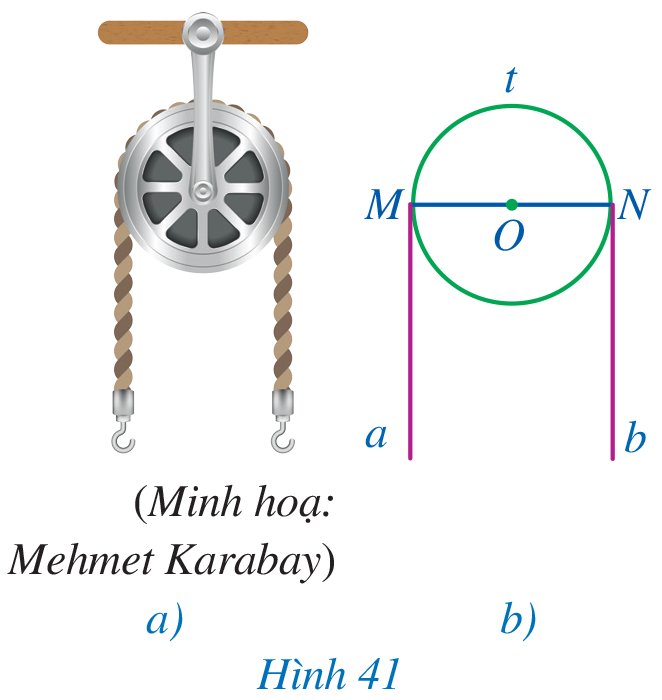 Giải
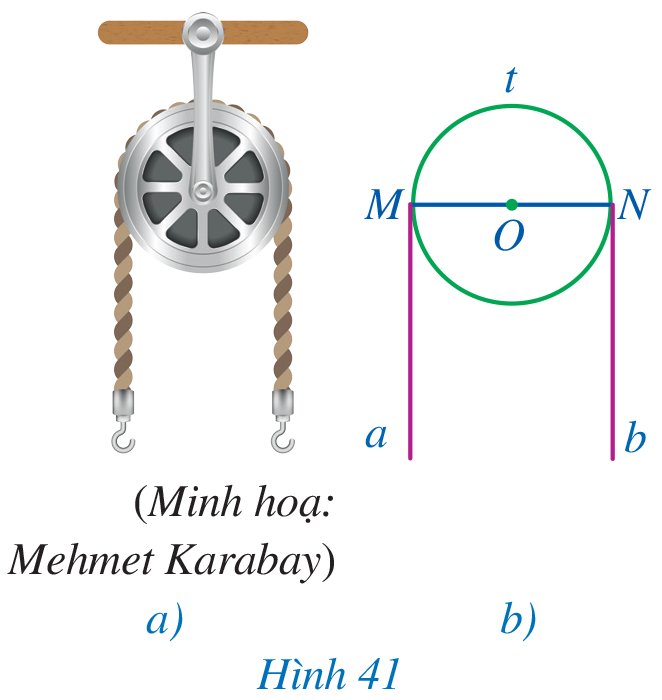 Bài 2 (SGK – tr.110)
Giải
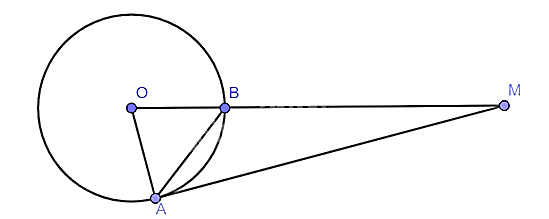 Giải
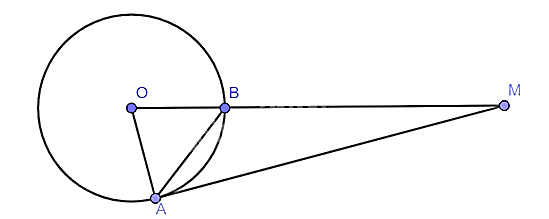 Bài 3 (SGK – tr.110)
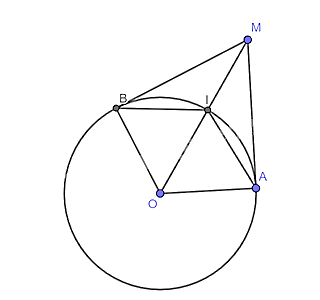 Giải
Giải
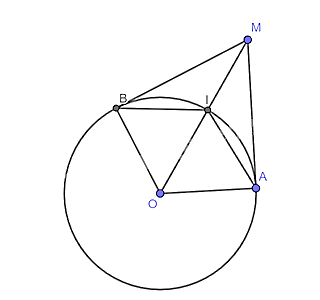 VẬN DỤNG
Bài 4 (SGK – tr.110)
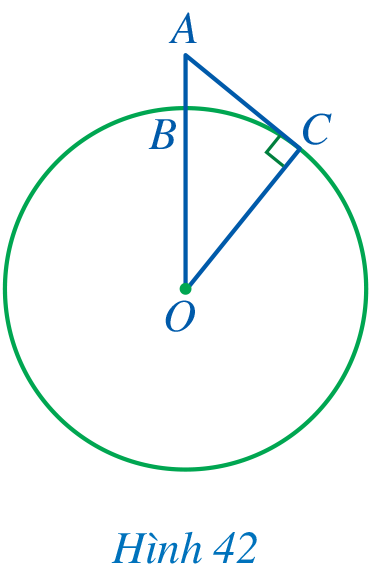 (Nguồn: Toán 9 – Tập một, NXB Giáo dục Việt Nam, năm 2017)
Giải
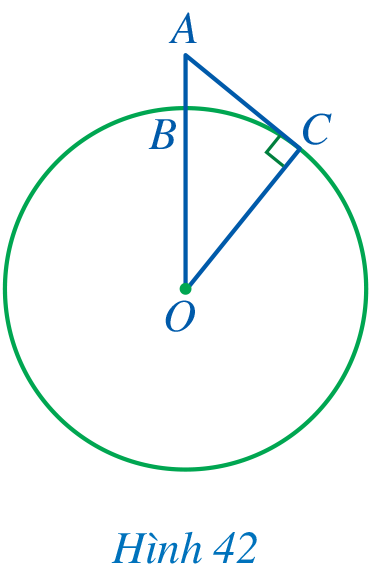 Bài 5 (SGK – tr.110)
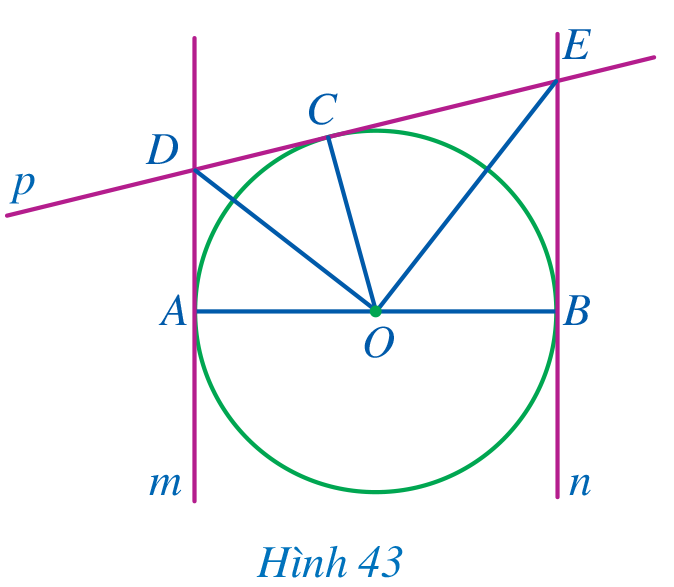 Giải
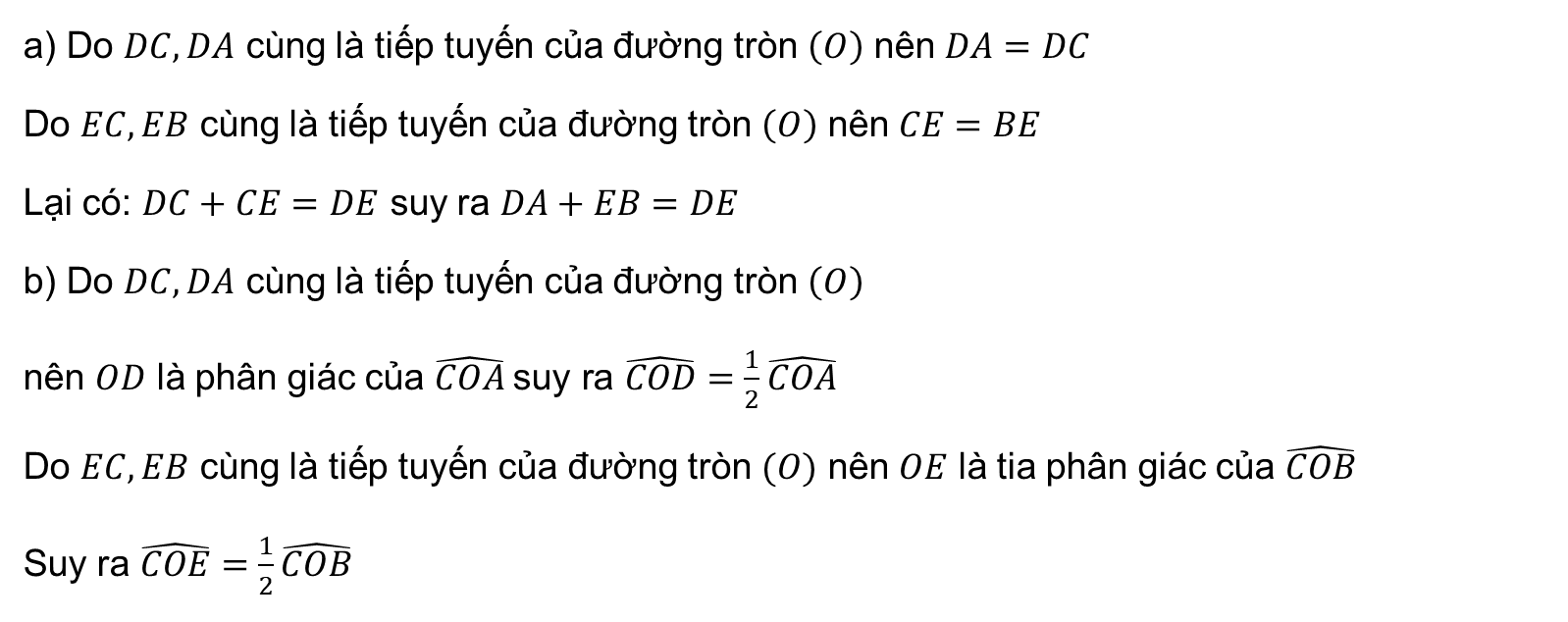 Giải
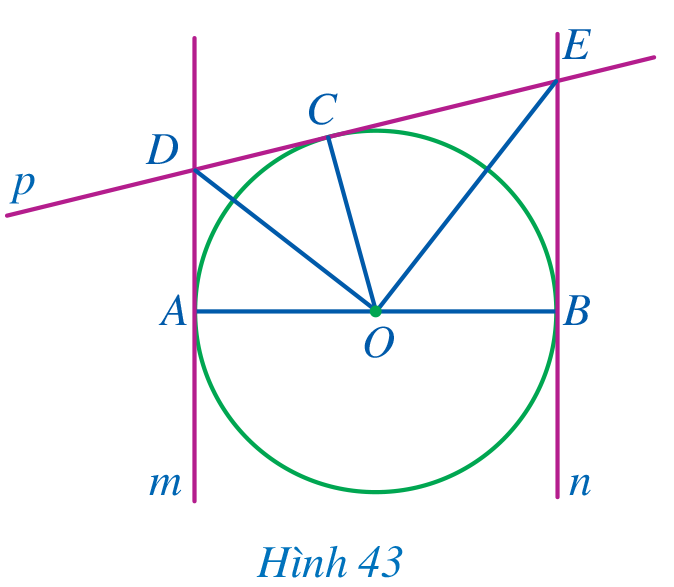 HƯỚNG DẪN VỀ NHÀ
Ghi nhớ kiến thức trong bài.
Hoàn thành bài tập trong SBT.
Chuẩn bị bài sau: Góc ở tâm, góc nội tiếp
HẸN GẶP LẠI CÁC EM TRONG TIẾT HỌC HÔM SAU!
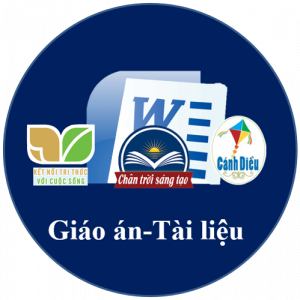